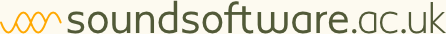 Version Control
What does version control mean?
A version control system is a software tool designed to help keep track of changes made to files

A version control system tracks the history of your files
A version control system helps you collaborate on changes
These two qualities make them really useful, as we'll see

Popular systems include Subversion, git, and Mercurial
They have their differences, but much in common too
Keeping track of history
You're working on software to process experimental data for publication.
You find to your horror that a change you made yesterday has rendered all the values for a particular result gibberish. How do you get the previous day's code back?
It turns out the previous version is also broken! You must have broken it during the last fortnight, but you don't know when. How can you find out what went wrong?
Someone asks for a copy of the software used for that Institute of Scientists journal paper last May. It's changed a lot since then! What do you say?
Collaborating on changes
You're the only one working on your code, but you need to run it both on your laptop at home and the server in the lab...
How do you make sure the code is the same on both?

You're working on code or a paper with a colleague... 
How do you find out when they change something?
You both make fixes in the same file. How do you merge them without risking losing work?
How can you find out which of you introduced a bug, and when?
Version control helps with this
A version control system helps with all of those problems

You do have to work a bit:
You need to tell it which files you care about
You need to tell it when you've changed something
If two people make conflicting changes, you have to resolve them

... but it's much easier than trying to do this by hand
Version control terminology
A repository holds the complete history of your project: every version of every file
A working copy is the project as you're working on it now: just the current version of each file
You can update your working copy, replacing its files with newer (or older!) versions from the repository
A repository can be local, on your computer's hard disc, or remote, on a server somewhere else
You can push or pull between repositories of the same project, to keep their changes in sync